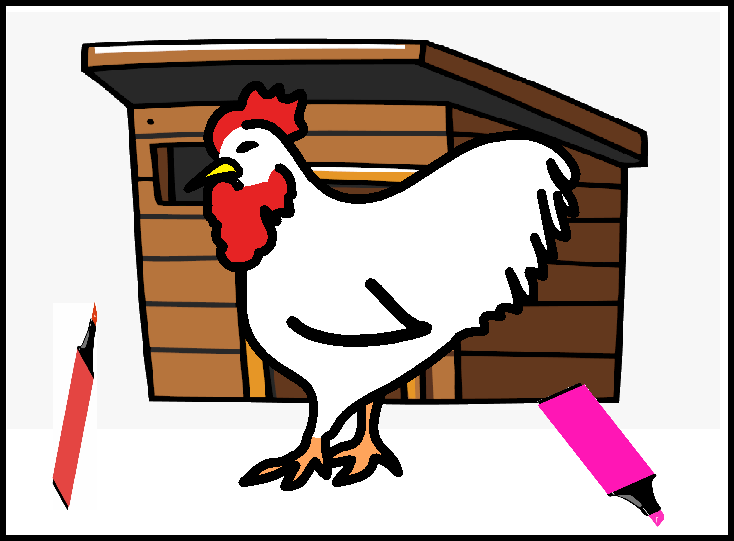 Meg the hen has 2 pens.
A thick pink pen and a thin red pen.
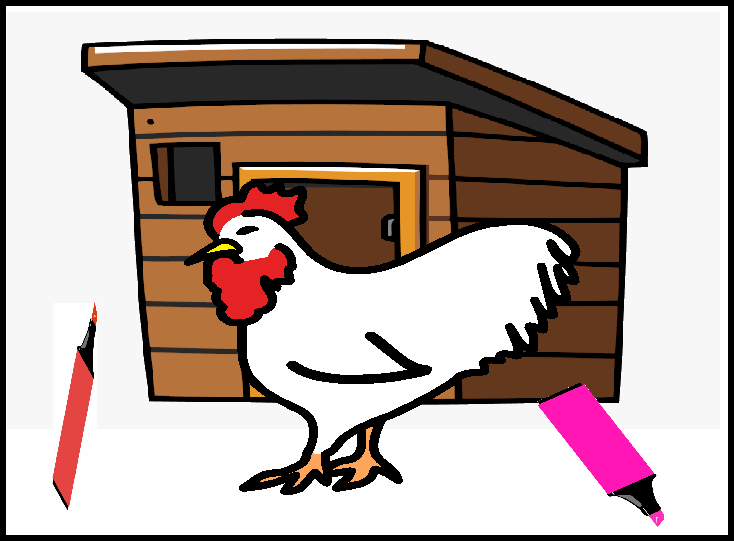 Meg
Meg the hen gets the thick pink pen and puts Meg on the shed.
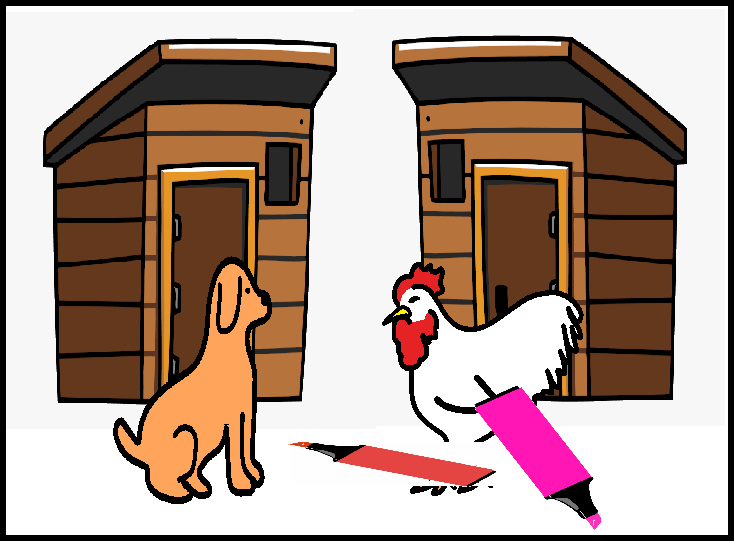 Meg
Sam
Sam the dog is Meg’s pal. Meg thinks. She gets the thin red pen and puts Sam on his shed.
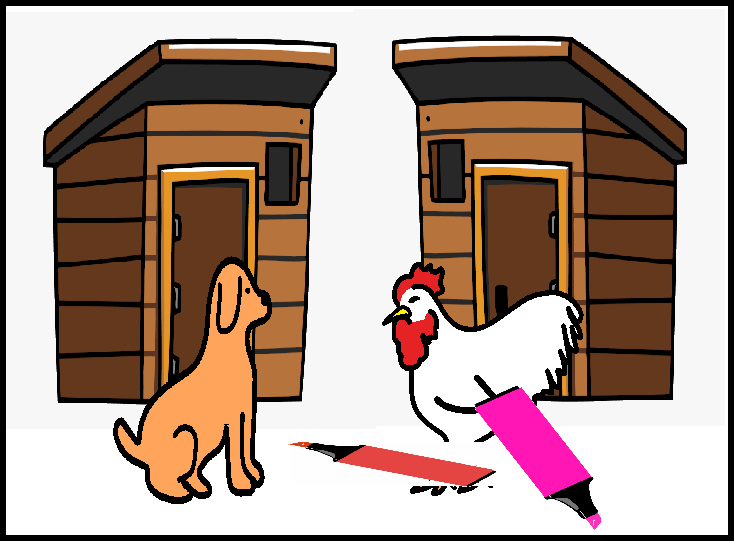 Meg
Sam
Thank you Meg! Sam hugs Meg. 
“My shed is the best.” Meg is glad.